Acute Pain Management in the Pediatric & Adolescent Patient
Marc C Mentel DO FASAM
DISCLOSURES
None
Clinical Practice Guidelines
Opioid Prescribing for Acute Pain Management in Children and Adolescents in Outpatient Settings: Clinical Practice Guideline Free
Addressing the undertreatment of pain secondary to clinicians feeling obligated to  prescribe fewer opioids
Ensuring equitable treatment of pediatric pain among Black, Hispanic, and American Indian/Alaska Native (AI/AN), and developmentally delayed children.
Pain is among the most common symptoms that prompt children, adolescents, and families to present for medical care.
Understand when opioids may be indicated and how to safely prescribe them in a manner that minimizes the risk for OUD, poisoning, and overdose.
BACKGROUND INFORMATION
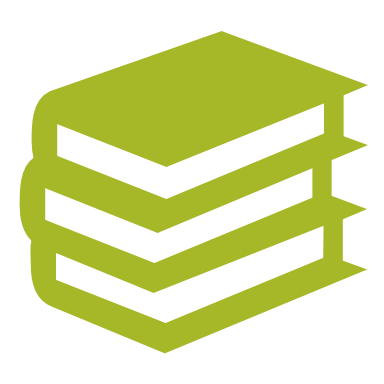 PAIN is PREDICTABLE
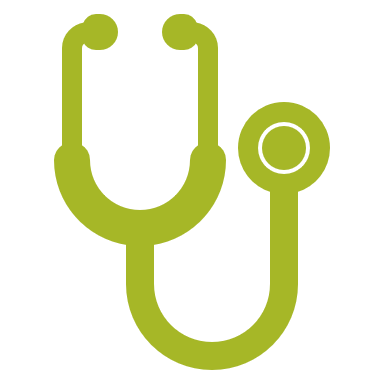 Michigan Open study shows success in decreasing opioids without increasing post-surgical pain
RESULTS

9 = median # of pills used (27%)
Size Matters: For every 10 extra pills prescribed patients took an extra 5 pills
6% - 10%: Percentage of patients still taking  opioids 3 – 6 months later
STUDY DESIGN

Published in JAMA Surgery
2017
2,392 patients
12 Common Operations
33 Hospitals
30 = Median # of pills prescribed
MICHIGAN OPEN RECOMMENDATIONS
Procedure                               # 5mg Oxycodone
Dental Extraction                                 0
Thyroidectomy		             0 - 5 
Nissen                                                  0 - 10
Appendectomy                                  0 - 10
Hernia                                                  0 - 10
Cholecystectomy Open                    0 - 15
Colectomy                                          0 - 15
Ileostomy                                            0 - 15
Small Bowel Resection                     0 - 20
Vaginal Hysterectomy                      0 - 15
Carotid Endarterectomy                  0 - 10
Procedure                              # 5mg Oxycodone
Cardiac Surgery Open                        0 – 25
Cesarean Section                                0 – 20
Breast Biopsy                                       0 - 5
Simple Mastectomy                           0 - 20
Radical Mastectomy                          0 - 30
Total Hip Arthroplasty                       0 - 50
Total Knee Arthroplasty                    0 - 50
MICHIGAN OPEN RECOMMENDATIONS
Procedure                    #5mg Oxycodone
Dental Extraction                                 0
Appendectomy		       0 
Inguinal Hernia                                      0
Umbilical Hernia                                   0 
Adenoidectomy                                    0
Mastoidectomy                                    0
Tympanostomy                                    0
Tonsillectomy (11 and under)      0-5
Tonsillectomy (12 and up)           0 - 15
Procedure                   # 5mg Oxycodone
Cleft Palate                                       0 – 5
Circumcision                                         0
Hydrocelectomy/Orchidopexy      0
Hypospadias                                          0   
Penile surgery                                        0
Ureteral Reimplant                        0 – 5
PAIN is CULTURAL
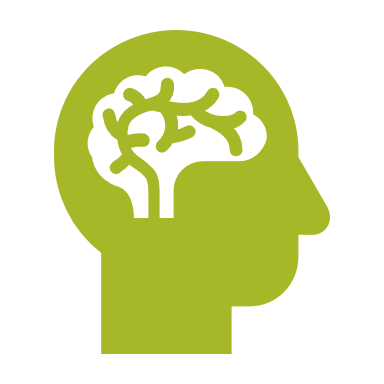 Take Home Evidence: large discrepancy in the use of opioids worldwide, which suggests the possibility to reevaluate opioid prescribing practices without affecting Post op pain care
Opioid Prescribing After Surgery in the United States, Canada, and Sweden
Jama Network Open 9/4/2019
4 surgeries compared: laparoscopic cholecystectomy, arthroscopic knee meniscectomy, laparoscopic appendectomy, and breast excision
Patient #’s: 129,379 US, 84,653 Canadian, & 9,802 Swedish
Age distribution: similar
Sex Distribution: Male % > US > Sweden > Canada
Filled Prescription % Post Op: Canada 79%, US 76%, Sweden 11%
Average MME prescribed: US > Sweden > Canada
ADDICTION is a PEDIATRIC Disorder
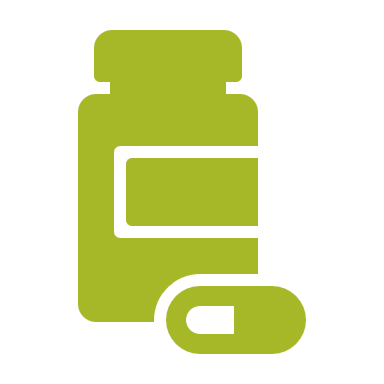 Epidemiology
16% of the US population (roughly 1 out 6.25 Americans) meet the diagnostic criteria for addiction.  This is more than the share of the population with heart disease, diabetes, or cancer.
9 out of 10 people with addiction started smoking, drinking or using other substances prior to the age of 18
7 in 10 high school students have used one or more addictive substances, 4 in 10 are current users and 1 in 7 meet the diagnostic criteria for addiction
PATHOPHYSIOLOGY
Toxic stress refers to strong, frequent, or prolonged activation of the body’s stress management system. Stressful events that are chronic, uncontrollable, and/or experienced without children having access to support from caring adults tend to provoke these types of toxic stress responses. Studies indicate that toxic stress can have an adverse impact on brain architecture. In the extreme, such as in cases of severe, chronic abuse, especially during early, sensitive periods of brain development, the regions of the brain involved in fear, anxiety, and impulsive responses may overproduce neural connections while those regions dedicated to reasoning, planning, and behavioral control may produce fewer neural connections. Extreme exposure to toxic stress can change the stress system so that it responds at lower thresholds to events that might not be stressful to others, and, therefore, the stress response system activates more frequently and for longer periods than is necessary, like revving a car engine for hours every day. This wear and tear increases the risk of stress-related physical and mental illness later in life
Clinical Practice Guidelines
Evidence &Recommendations
KAS 1
Pediatricians and other pediatric health care providers (PHCP’s) should treat acute pain using a multimodal approach that includes the appropriate use of nonpharmacological therapies, nonopioid medications, and, when needed, opioid medications
Evidence Level B/Strong Recommendation
KAS 2
Pediatricians and other (PHCP’s) should NOT prescribe opioids as monotherapy for children and adolescents who have acute pain.
Evidence Level B/Strong Recommendation
KAS 3
When prescribing opioids for acute pain in children and adolescents, (PHCP’s) should provide immediate-release opioid formulations, start with the lowest age-and weight-appropriate doses, and provide an initial supply of 5 days or fewer, unless the pain is related to trauma or surgery with an expected  duration of pain of more than 5 days. 
Evidence Level C/Recommendation
KAS 4.1 thru 4.4Thou Shall NOT use Codeine/Tramadol
When treating acute pain in children and adolescents less than 12 years old, pediatricians and other  pediatric health care providers should NOT prescribe codeine or tramadol
When treating acute pain in adolescents 12-18 years of age who have obesity, obstructive sleep apnea , or severe lung disease  pediatricians and other pediatric health care providers should NOT prescribe codeine or tramadol
When treating postsurgical pain after tonsillectomy or adenoidectomy in children and adolescents younger than 18 years, pediatricians and other pediatric health care providers  should NOT prescribe codeine or tramadol
When treating acute pain in people of any age who are breastfeeding, pediatricians and other pediatric health care providers should NOT prescribe codeine or tramadol
Evidence Level X/Strong Recommendation
Kas 5
When treating acute pain in children or adolescents who are taking sedating medications, such as benzodiazepines, pediatricians and other (PHCP’s) should use caution when prescribing opioids
Evidence level X/Strong Recommendation
KAS 6
When prescribing opioids, pediatricians and other (PHCP’s) should provide naloxone and counsel patients about safe storage and counsel patients and families on the signs of opioid overdose and how to respond to an overdose. 
Evidence Level X/Recommendation
KAS 7
When prescribing opioids, pediatricians and other PHCP’s should educate caregivers about safe storage and directly observed administration of medications to children and adolescents
Evidence level D/Option
KAS 8
When prescribing opioids, pediatricians and other PHCP’s should educate caregivers about safe disposal of unused medications, help caregivers develop a plan to safely dispose of unused medications, and, if possible, offer safe disposal in their practice setting.
Evidence Level A/Strong Recommendation
KAS 9
When treating  acute, worsened pain in children and adolescents with pre-existing chronic pain, pediatricians and other PHCP’s should prescribe opioids when indicated and partner with any other opioid-prescribing clinicians involved in the patients care and with specialists in chronic pain, palliative care, and/or other opioid stewardship programs to determine an appropriate treatment plan.  
Evidence Level D/Option
CONCLUSIONS
Don’t be afraid to treat pain with opioids in children and adolescents if they are being used in conjunction with non-opioid medications and other modalities
Use small amounts of Opioids and check in frequently with the patient
Watch for signs and symptoms of possible misuse/abuse
Teach parents about proper storage and disposal
Get Narcan out there
Work with Palliative Care/Pain doctors and Addiction Specialists if moving from acute to subacute/chronic pain.
THANK YOU
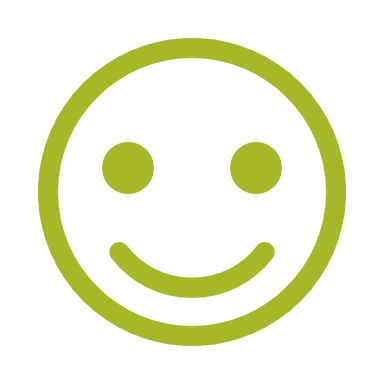 Marc C. Mentel DO FASAM
marc.mentel@406recovery.care
406-219-7233